INSTALACIONES DE SERVICIO Y GESTACIÓN
Tipos de Servicios

    1.- Libre
             - A campo
             - En piquetes

    2.- Controlado
             - En piquetes
             - En confinamiento
                    - Grupal en edificios de frente abierto
                       o cerrados

                    - Individual en edificios cerrados
                               - Jaulas
                               - Collares
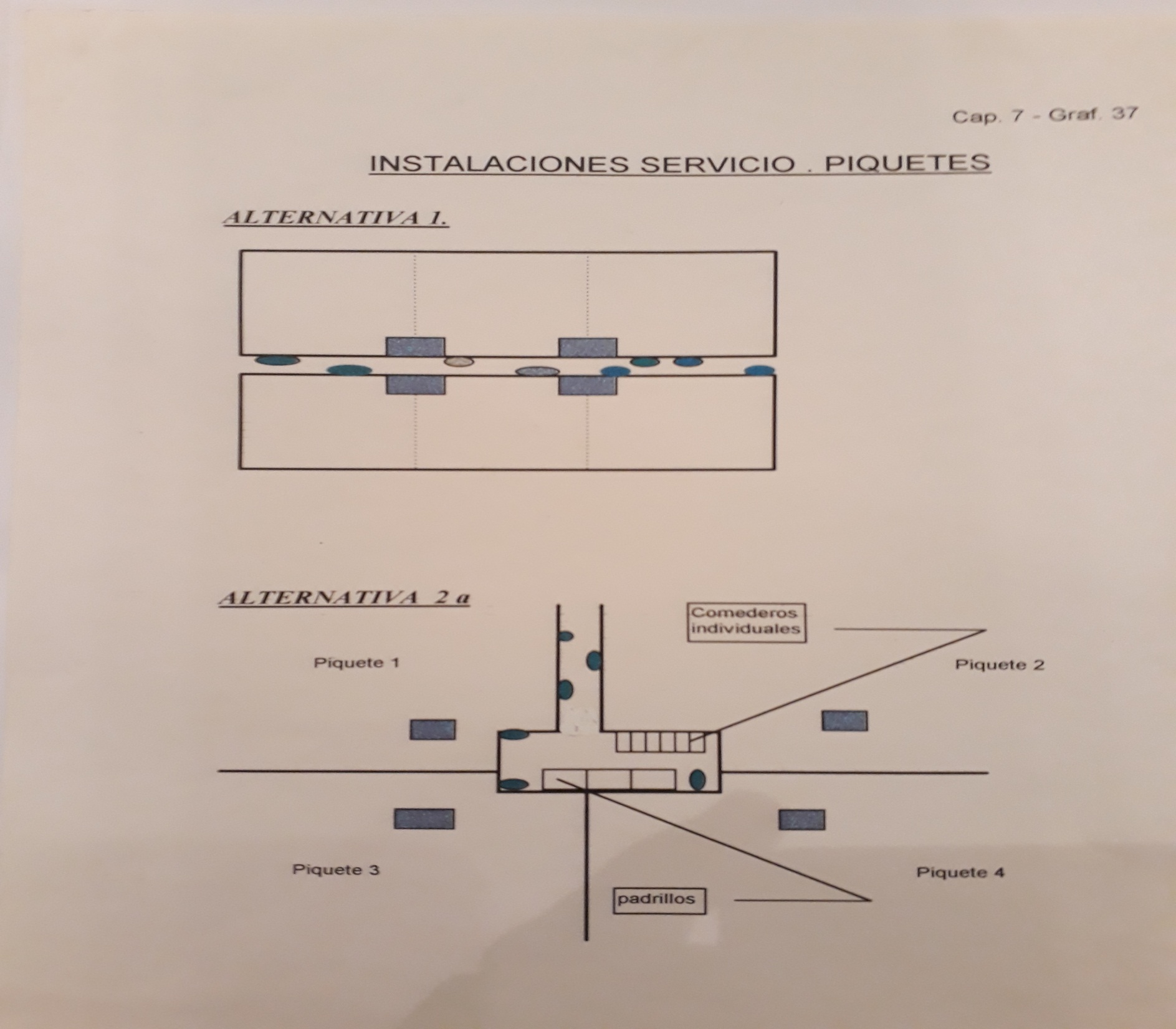 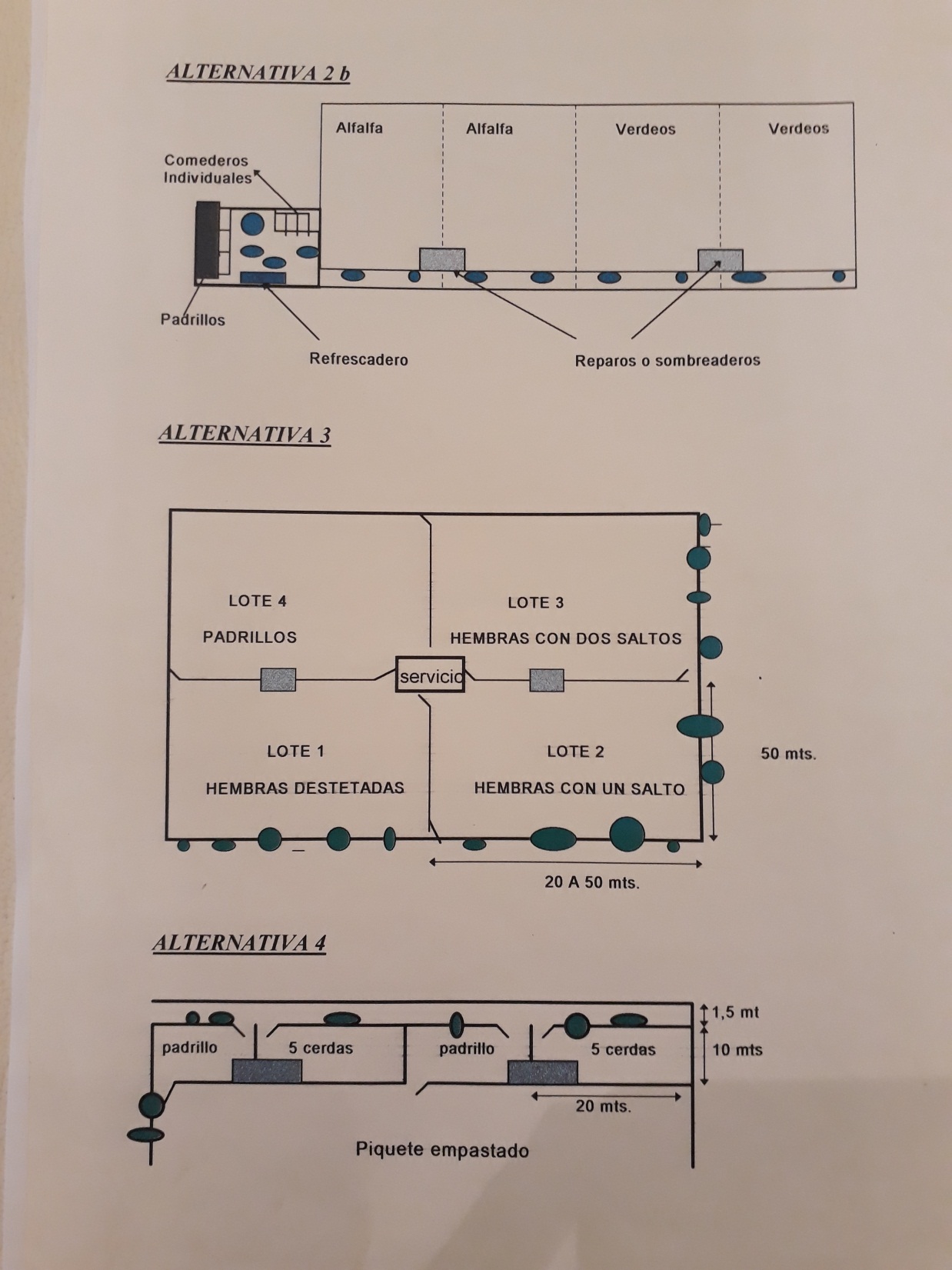 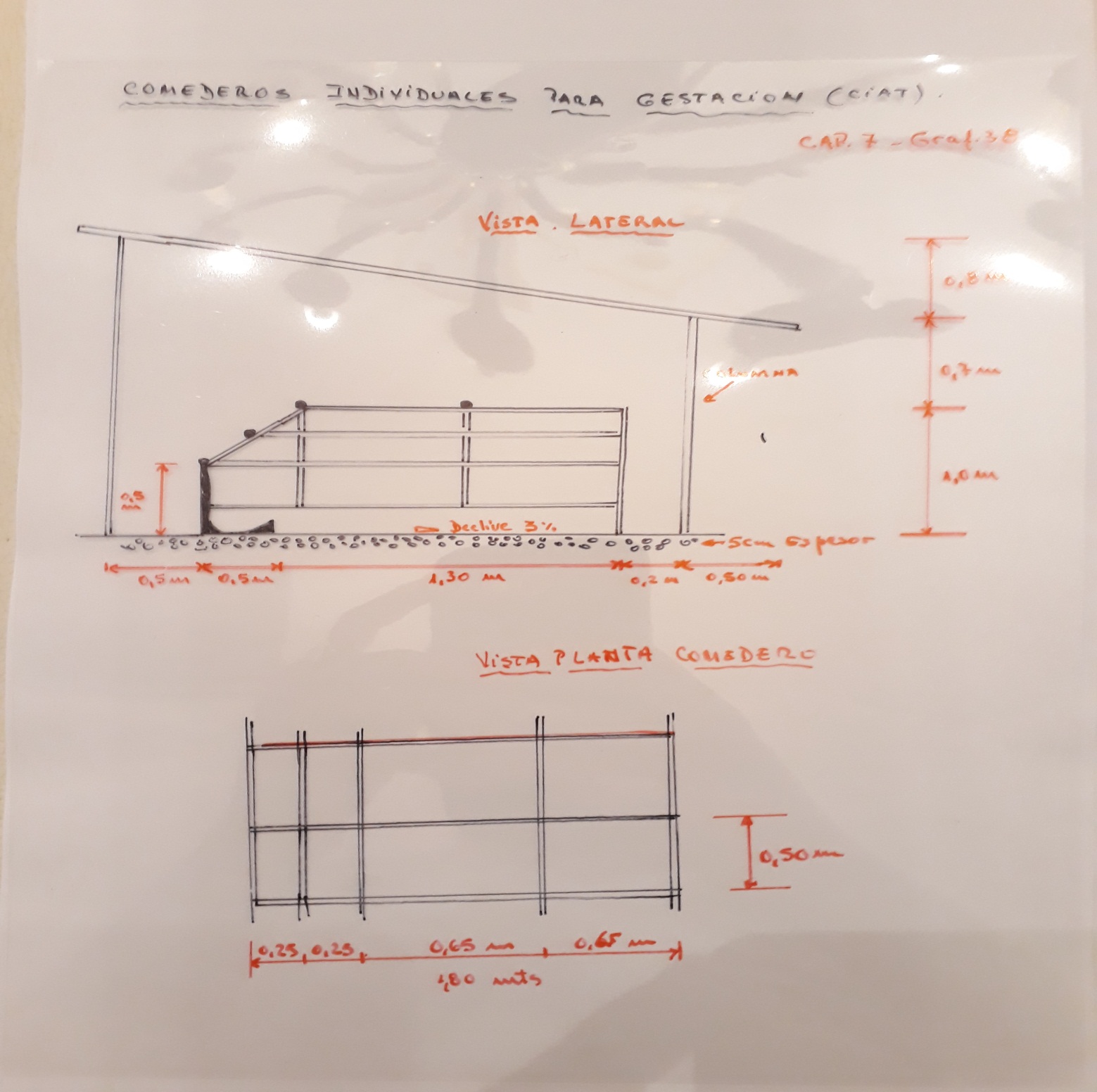 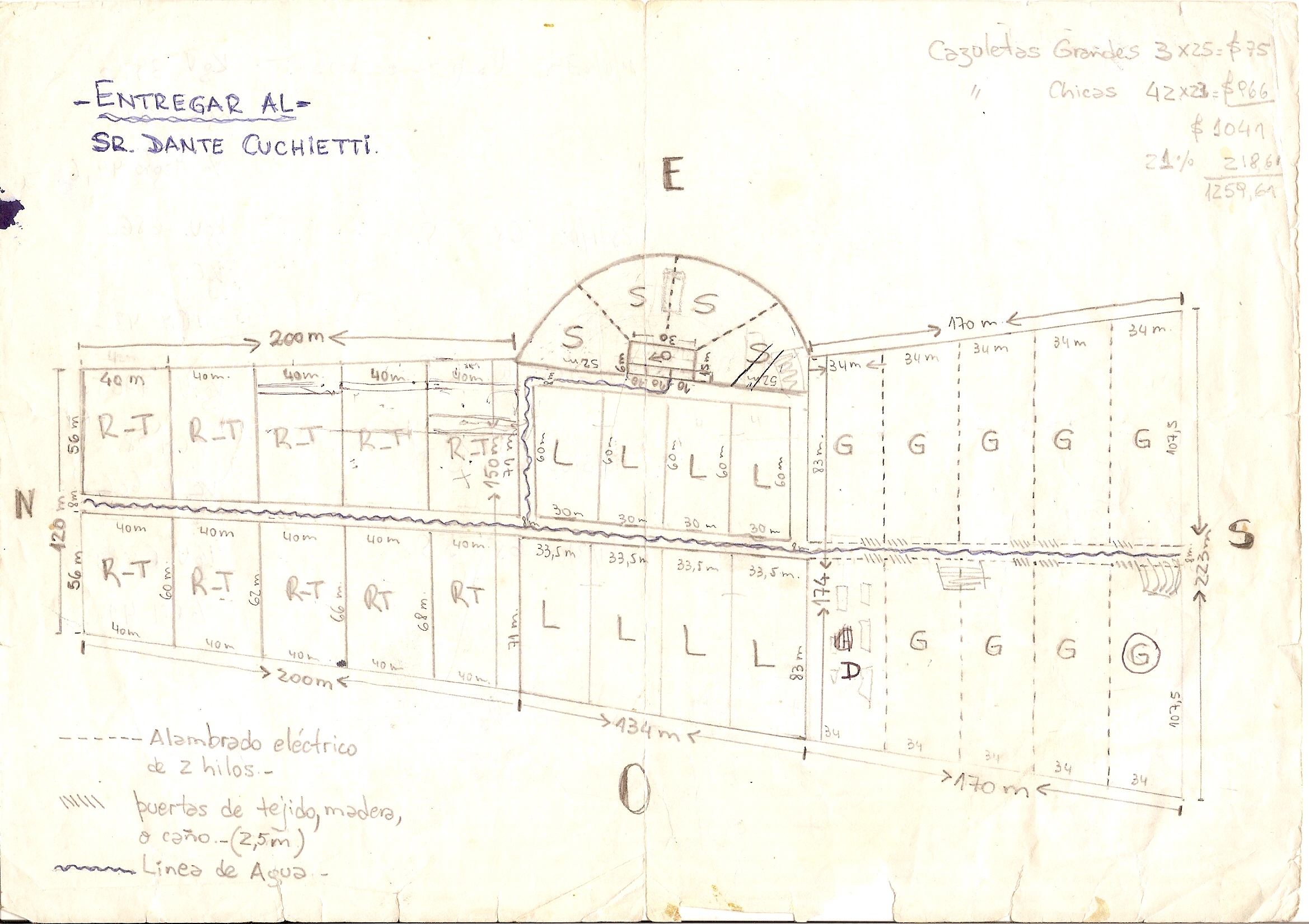 SISTEMAS DE GESTACIÓN EN
CONFINAMIENTO
* SISTEMA DE GESTACIÓN EN JAULAS
* SISTEMA DE GESTACIÓN GRUPAL
a.- Sistemas estáticos

b.- Sistemas continuos
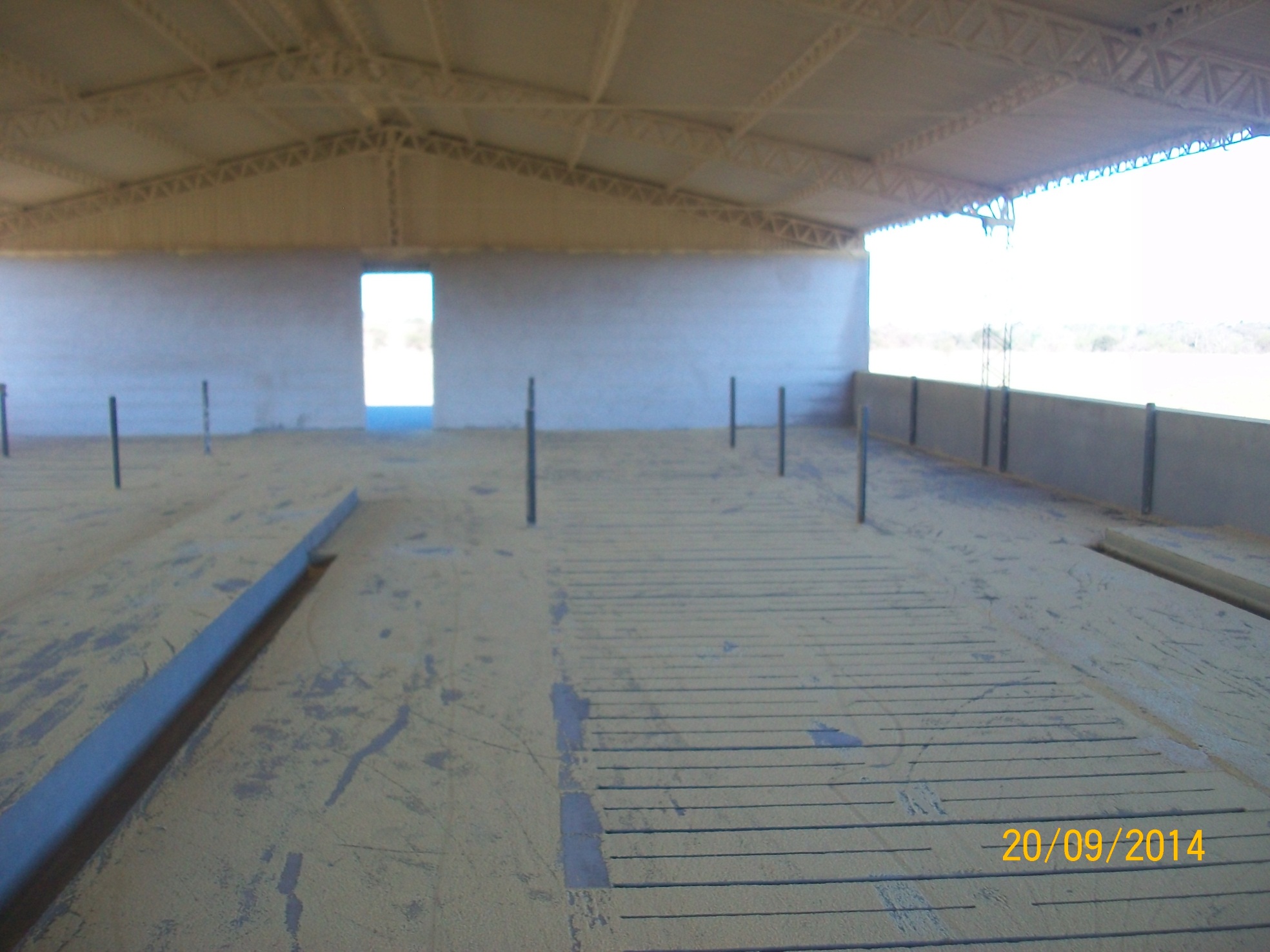 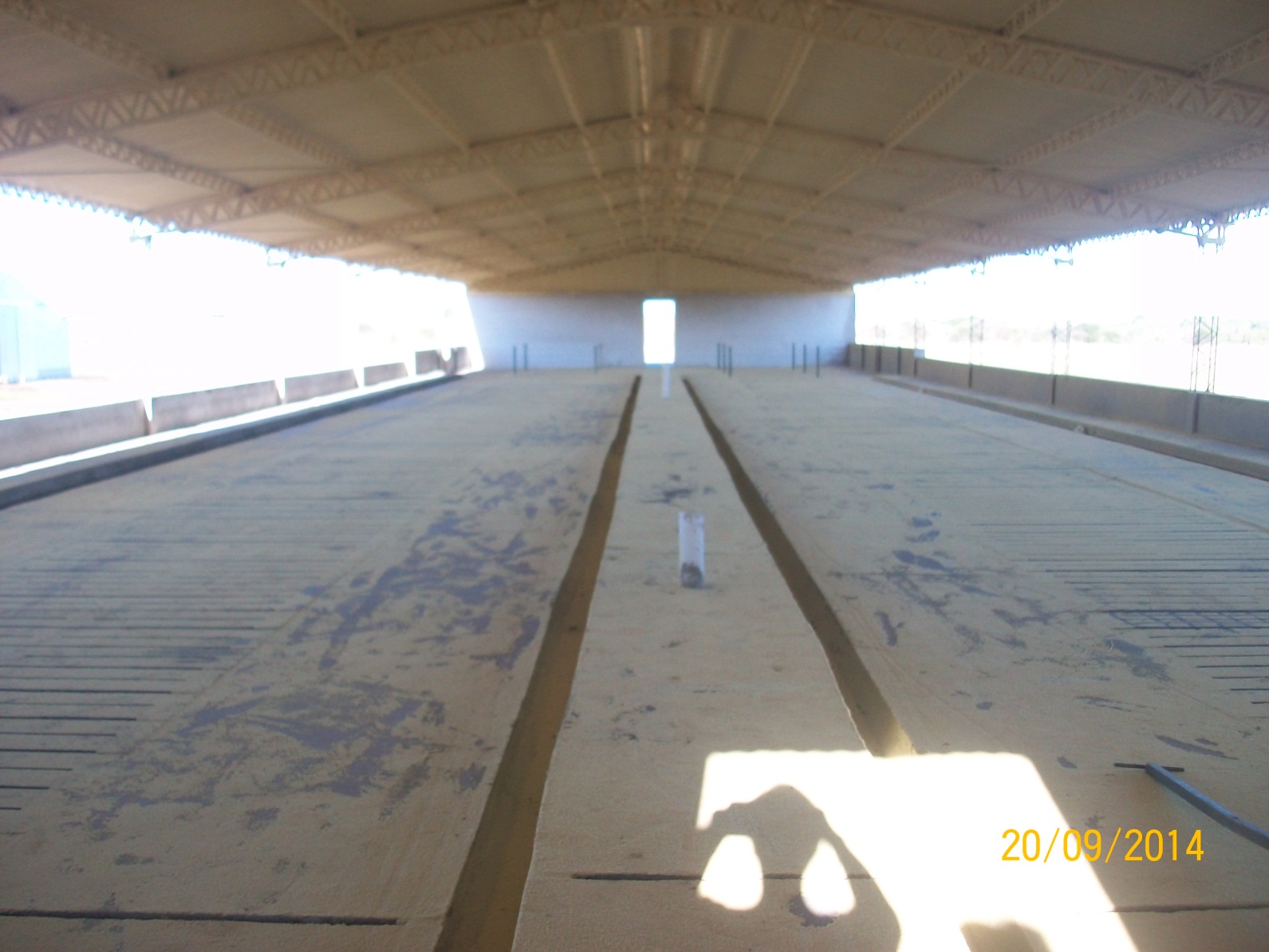 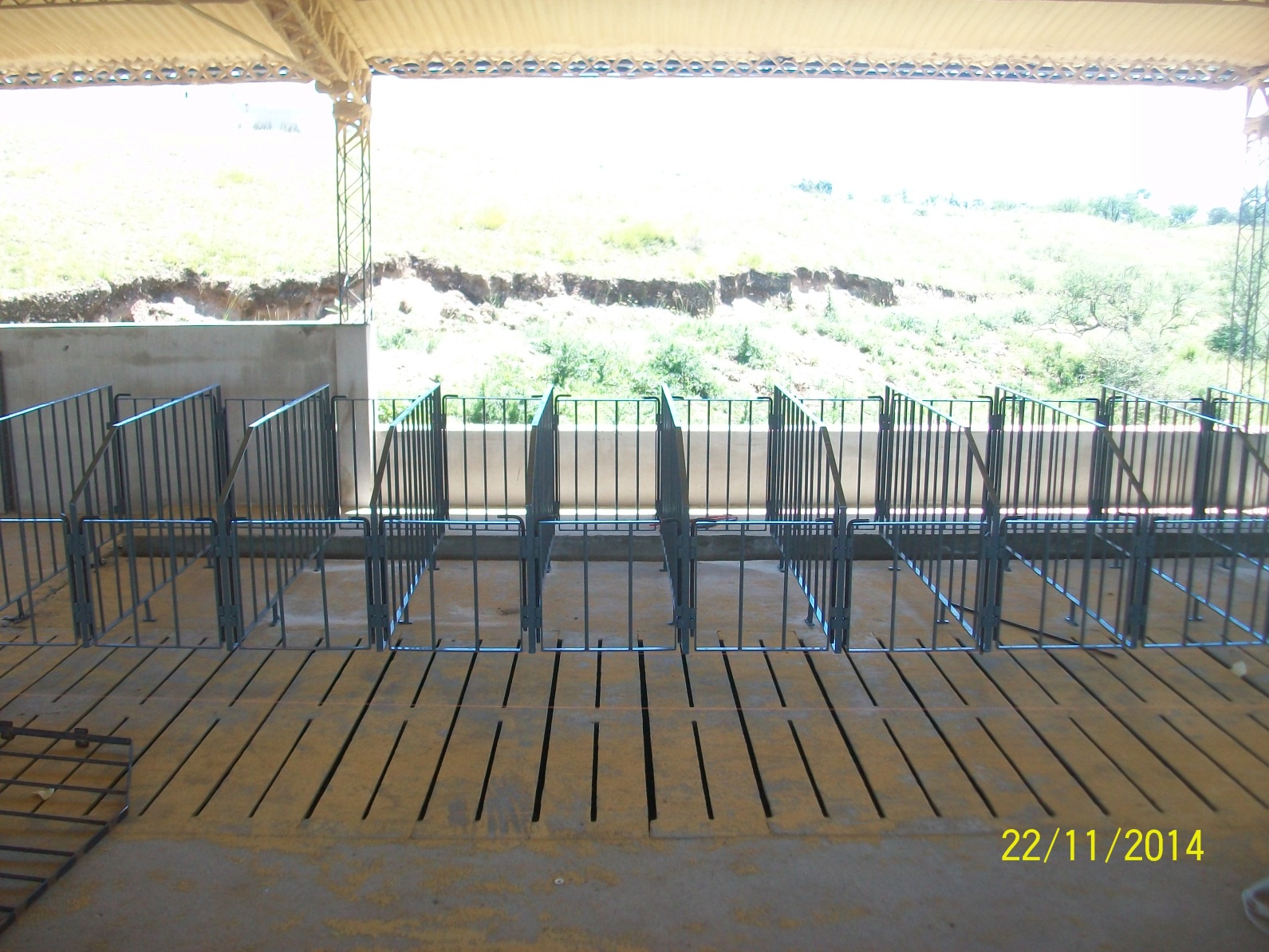 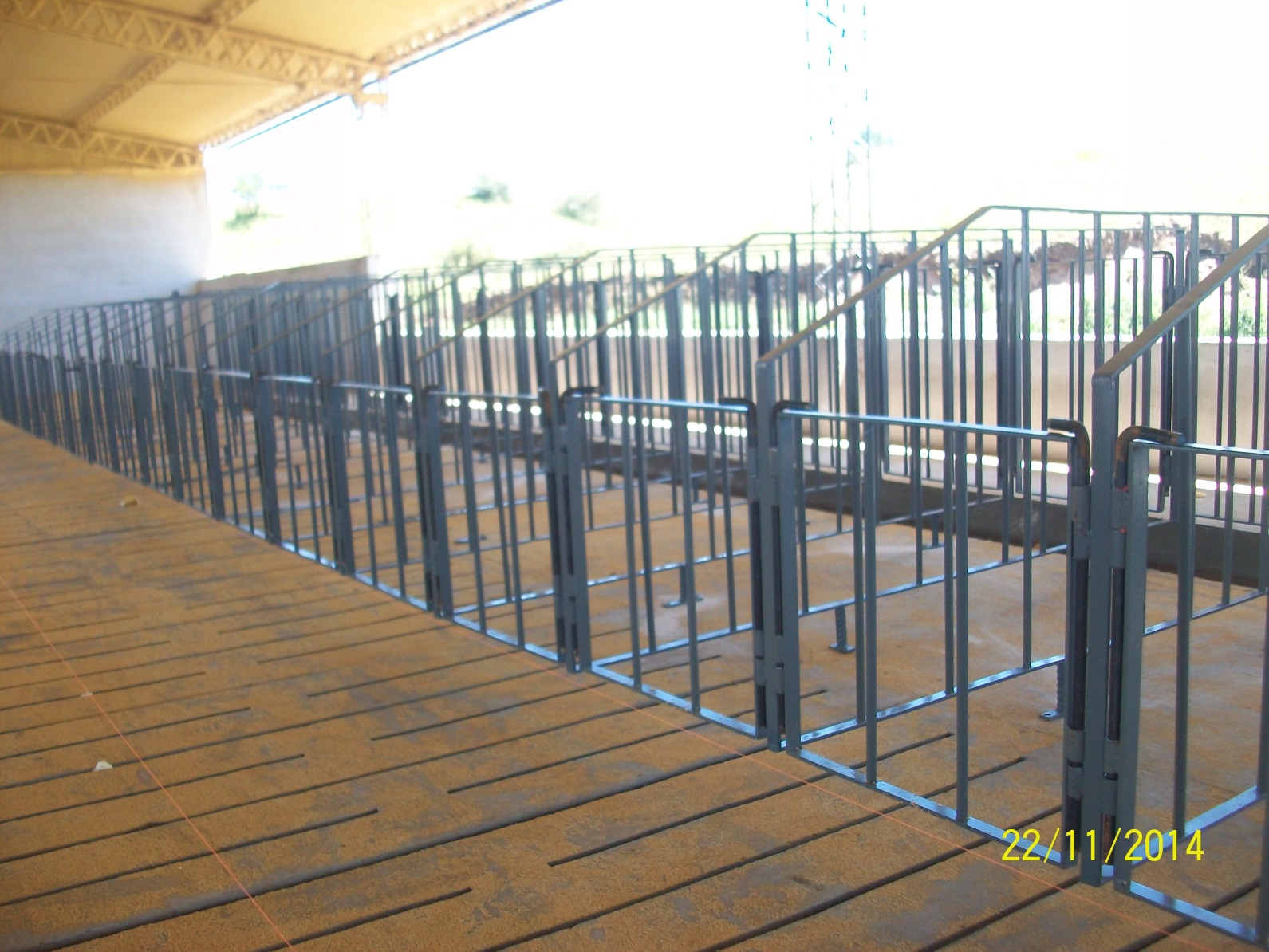 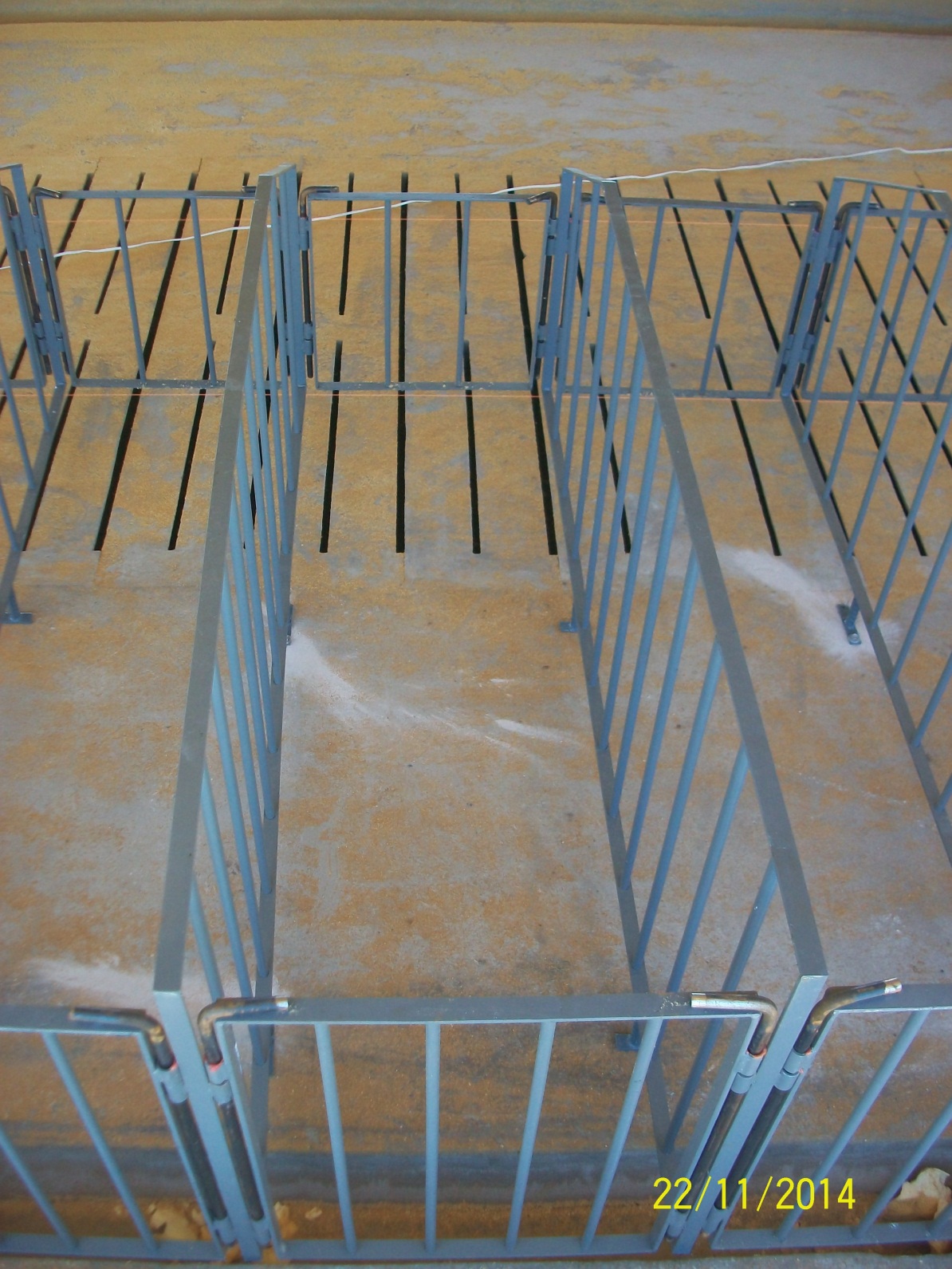 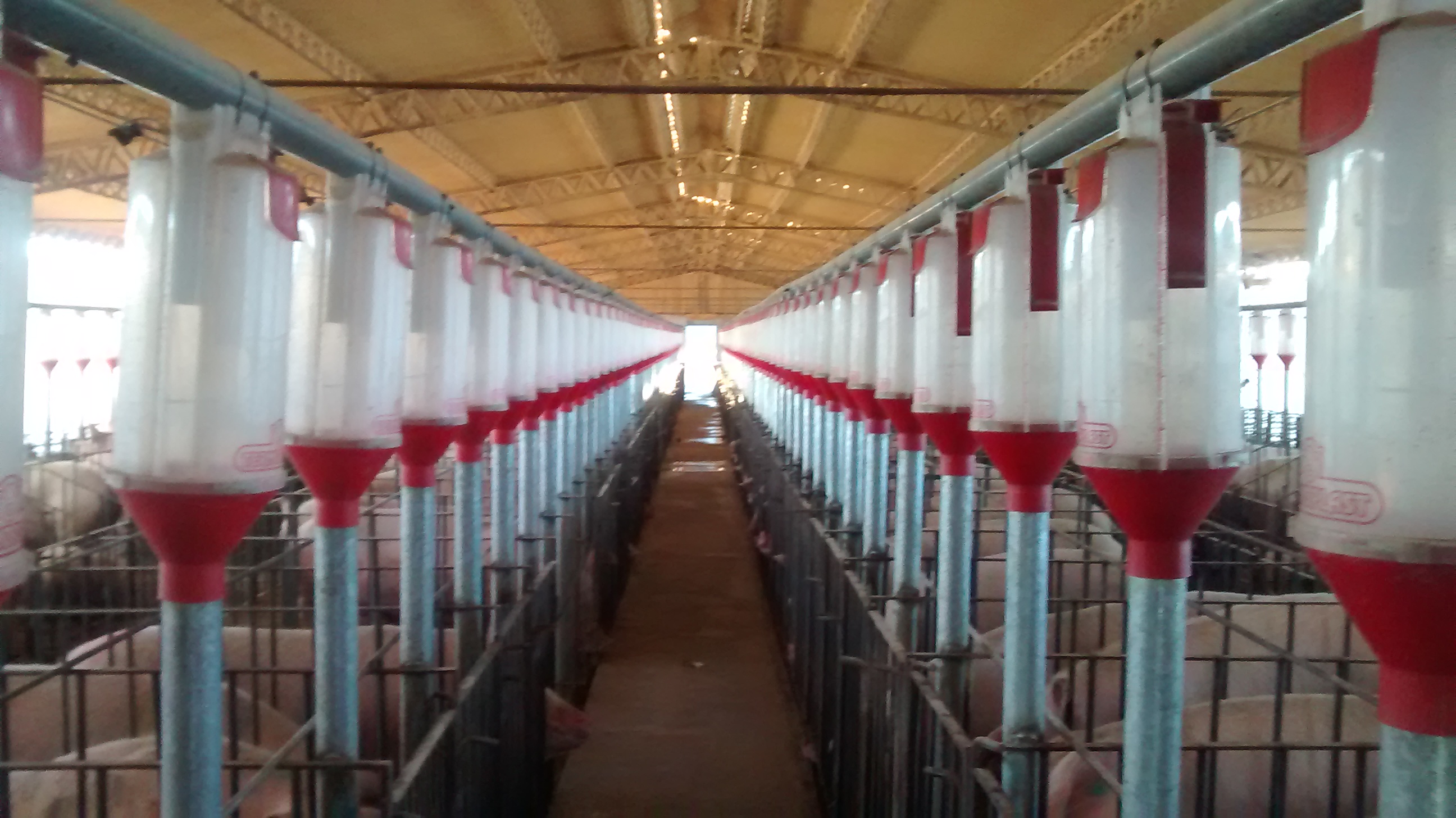 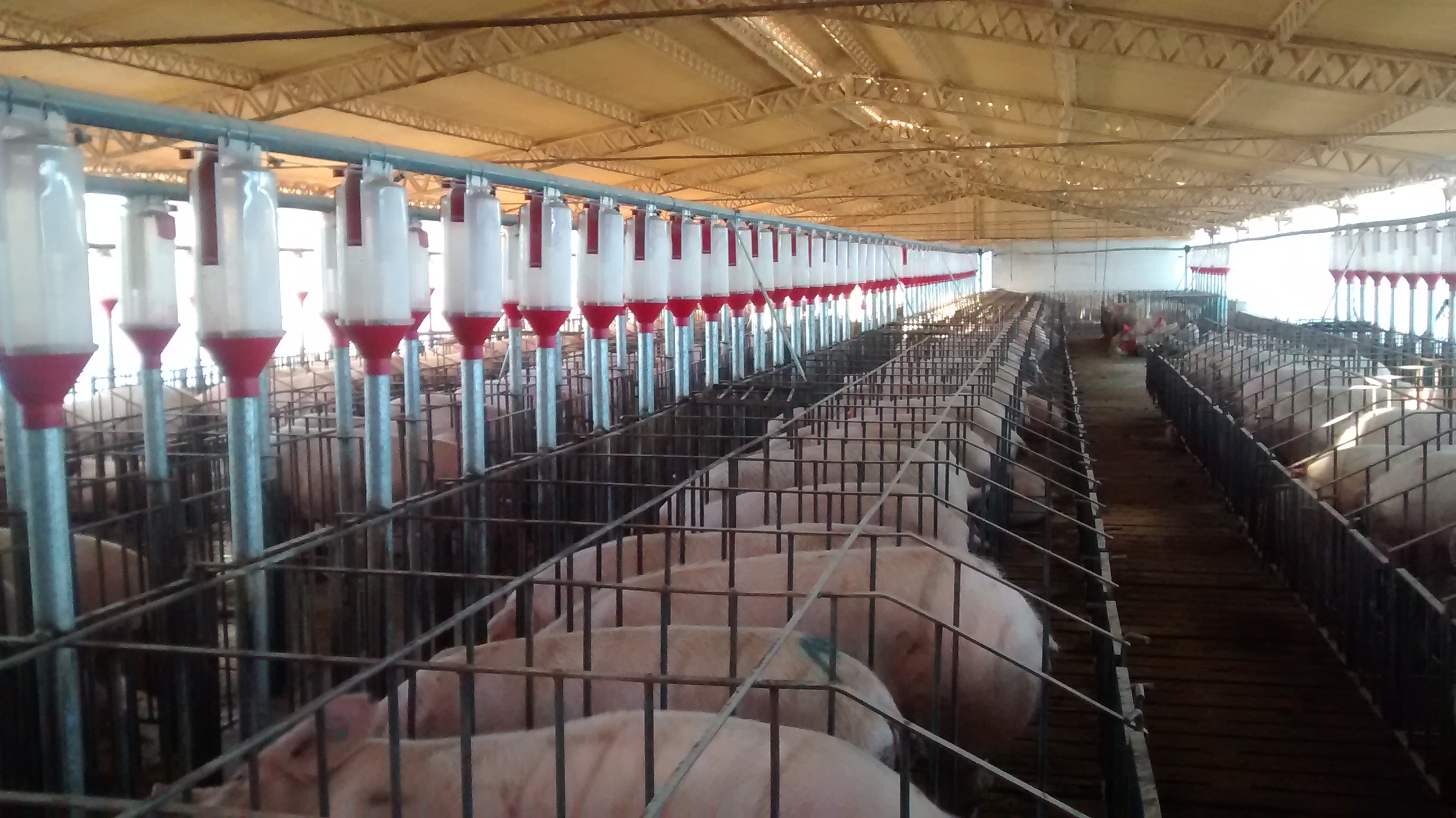 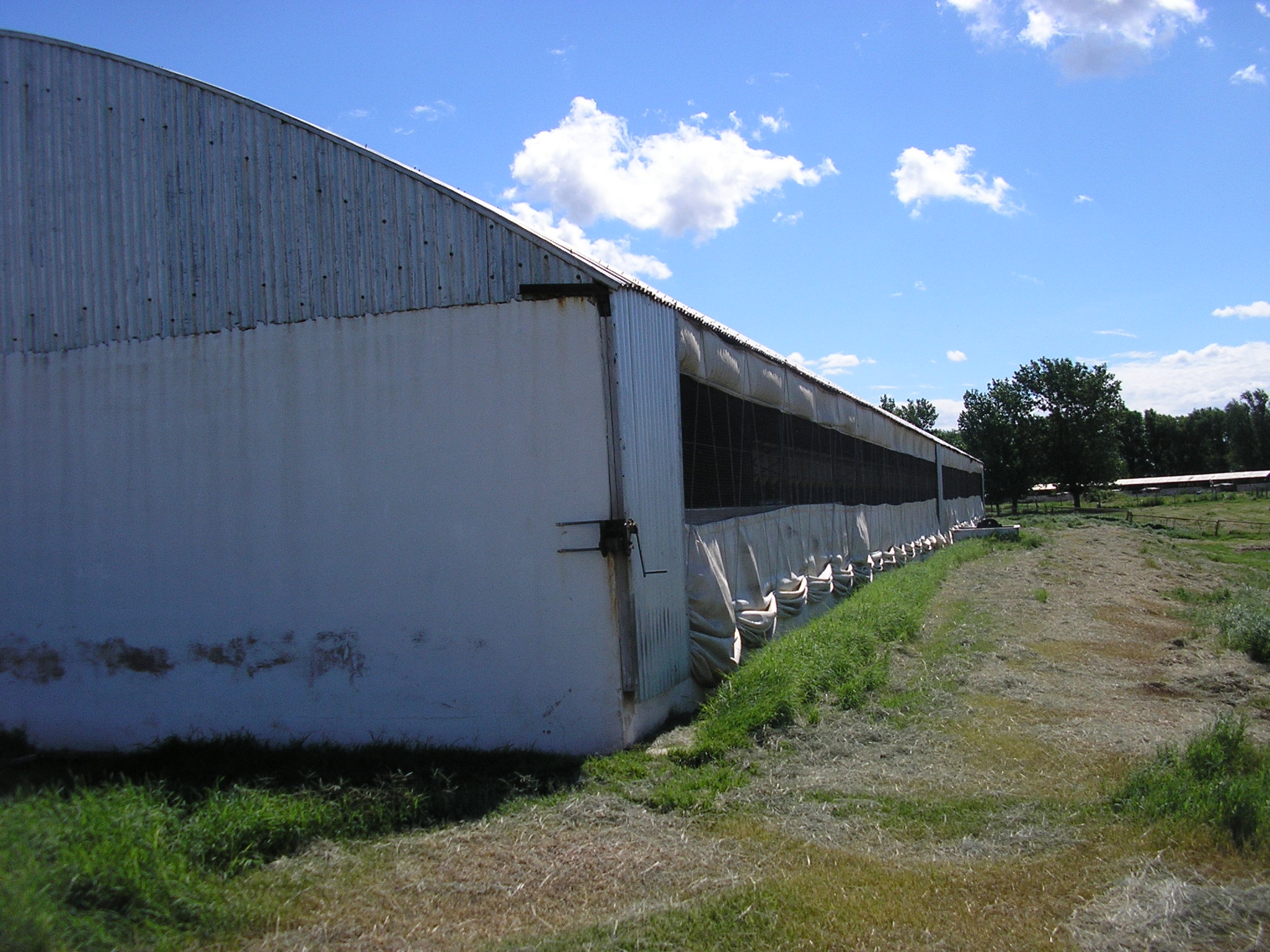 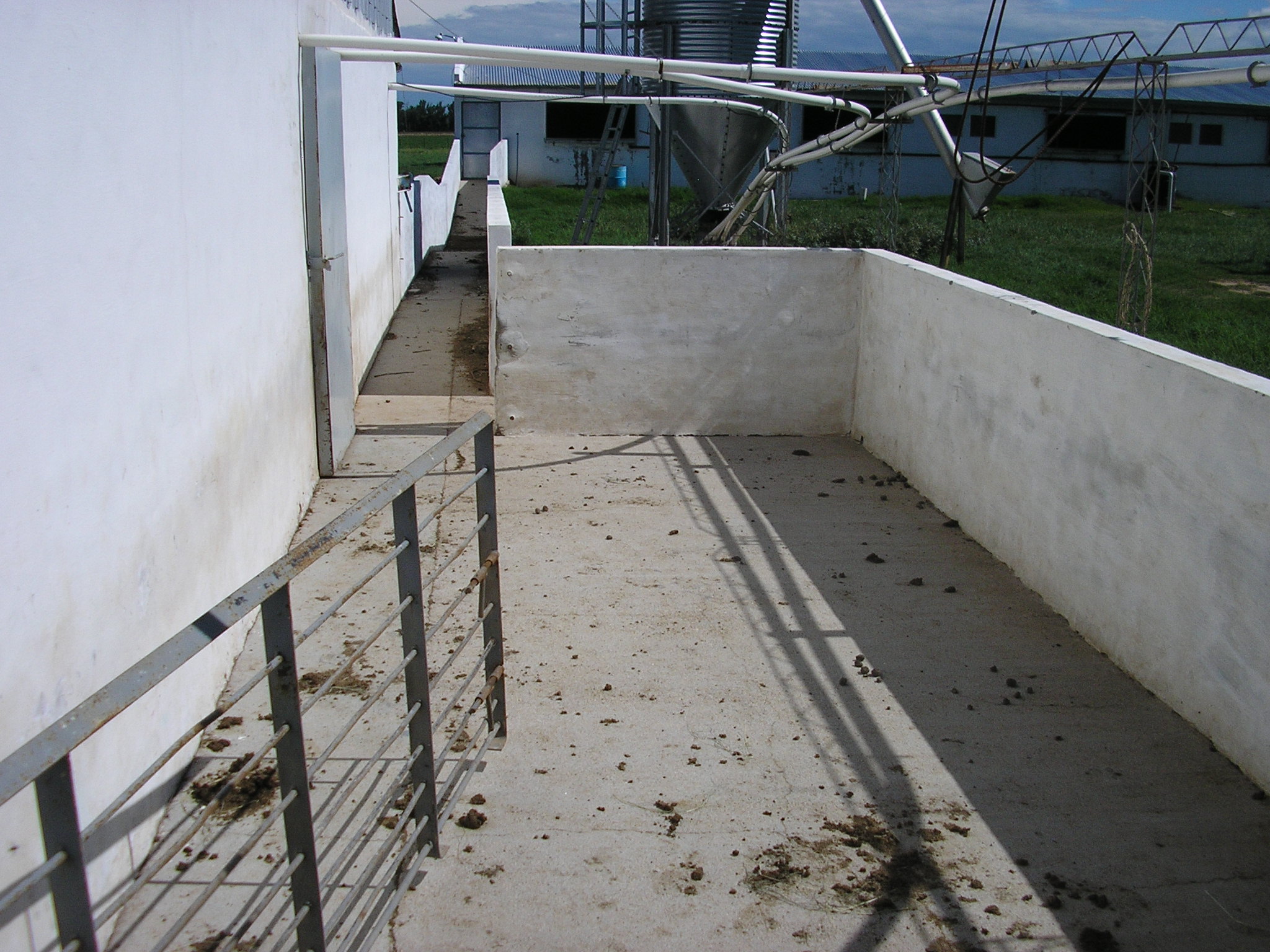 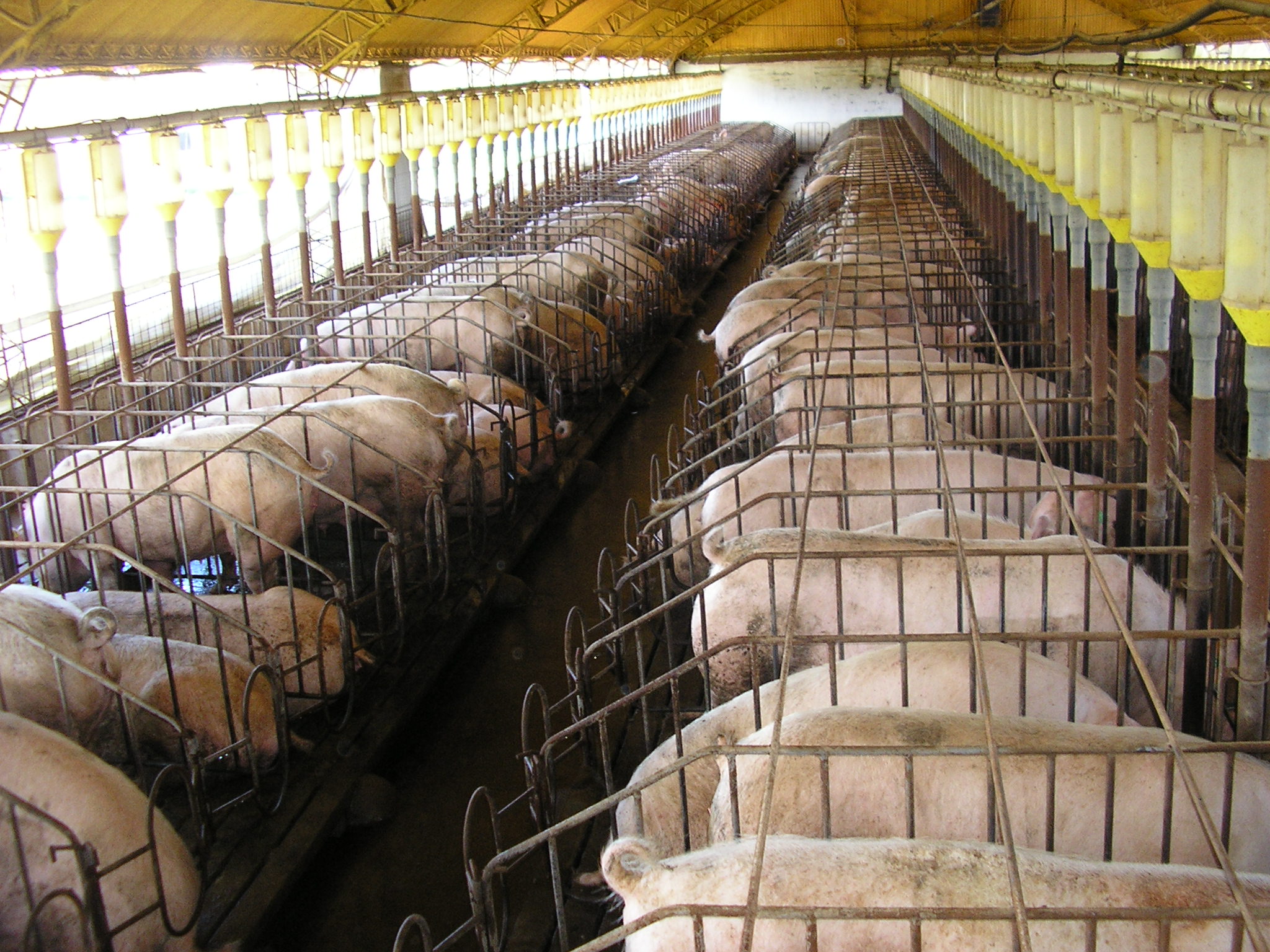 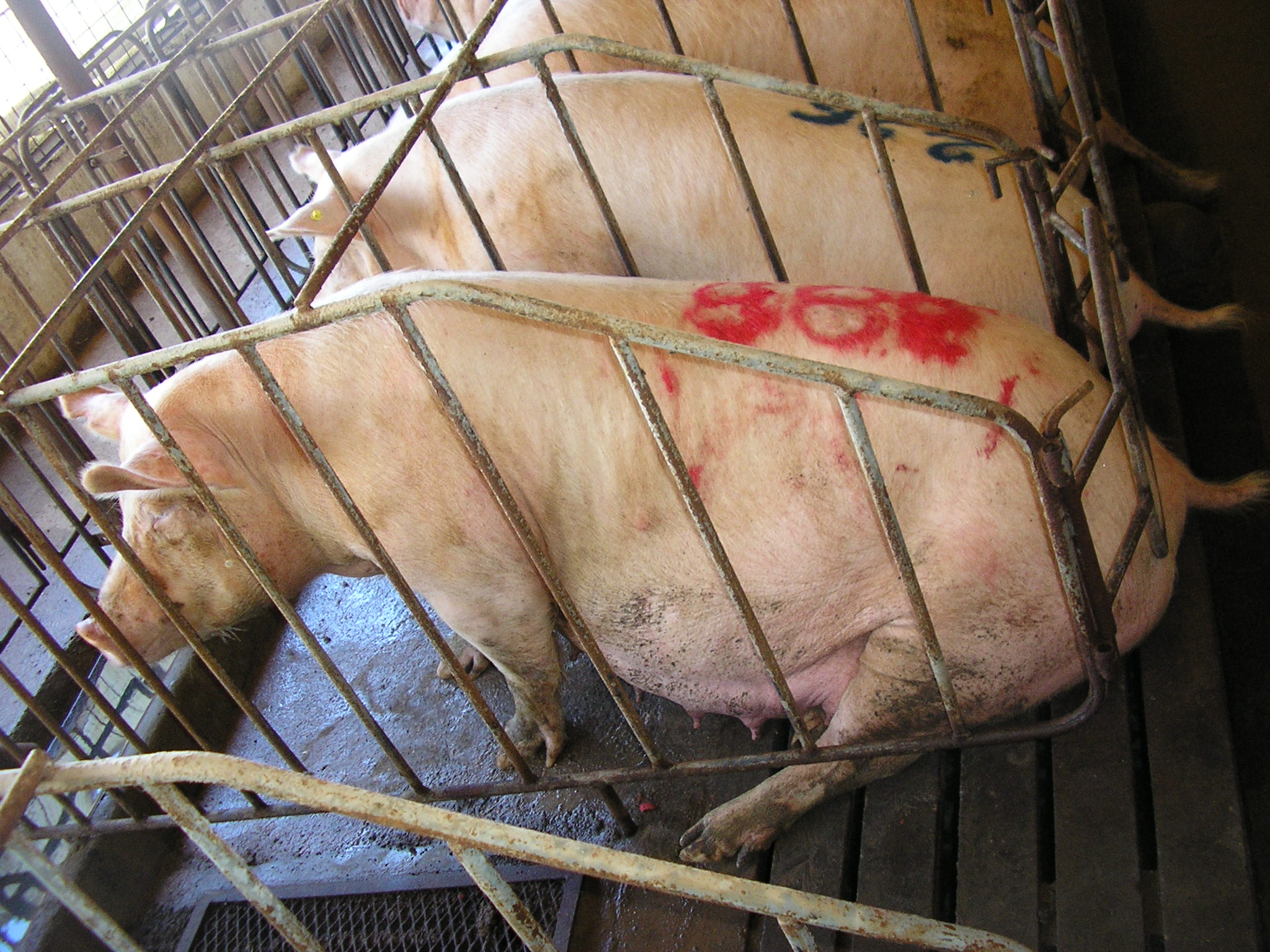 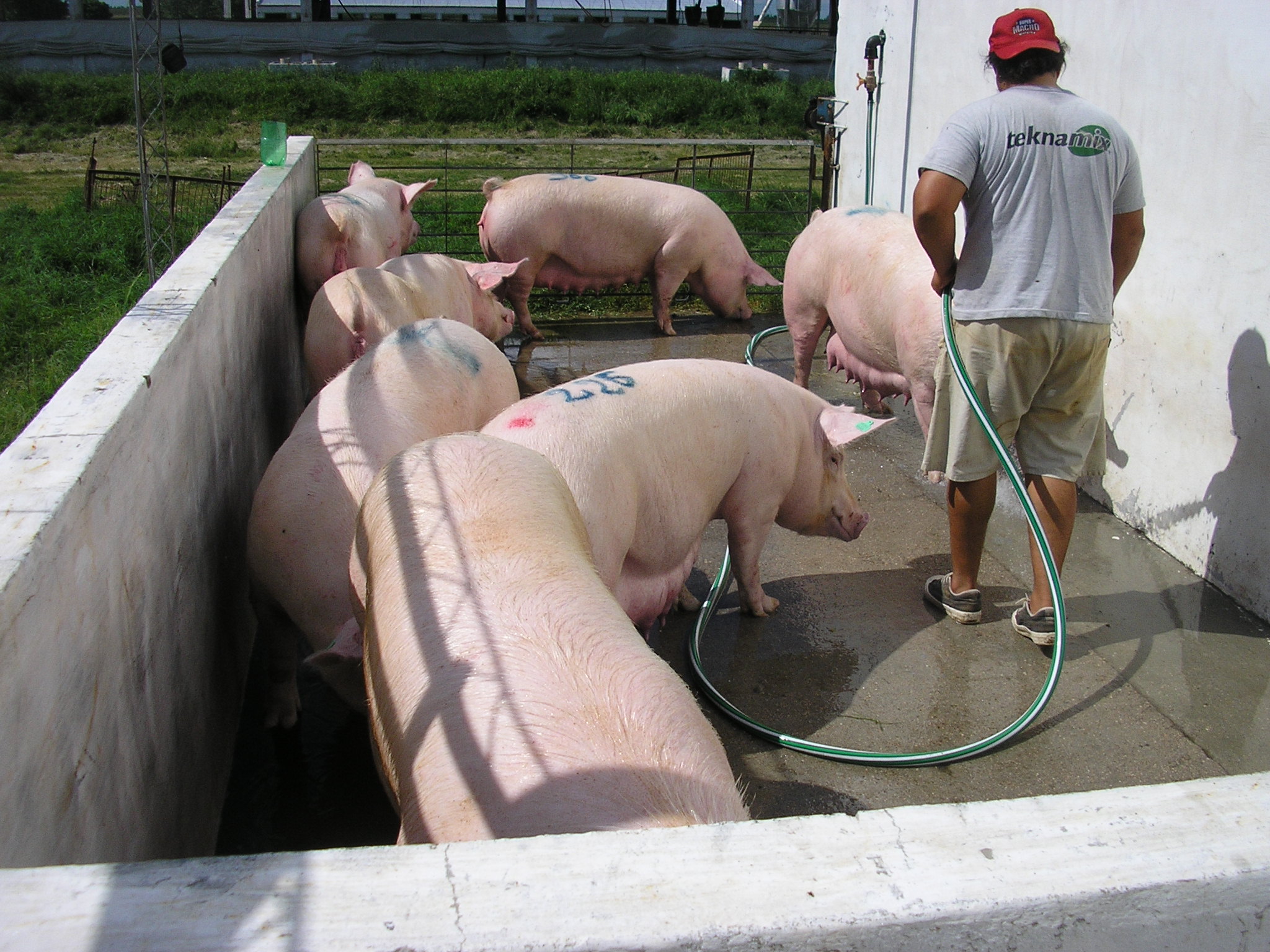 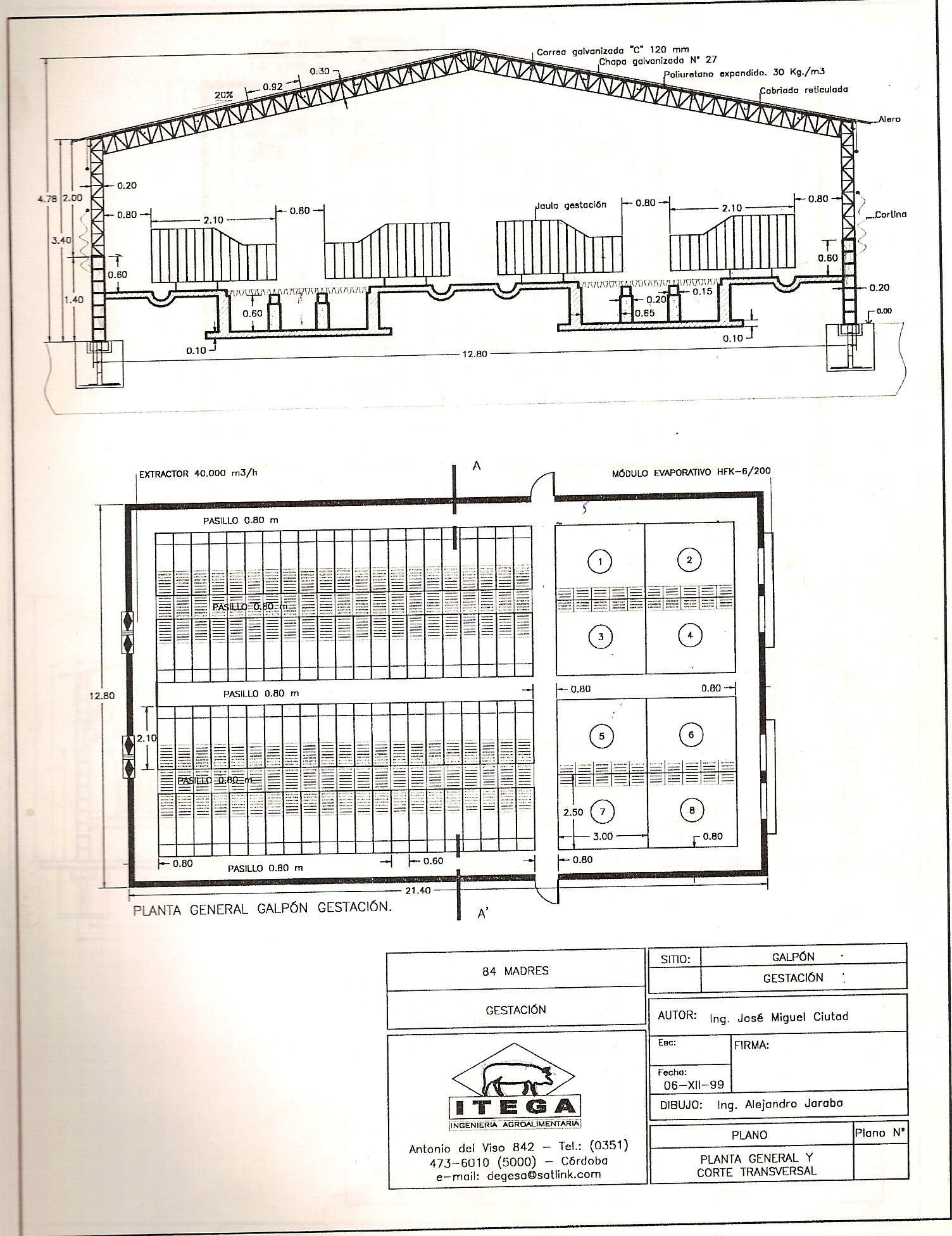 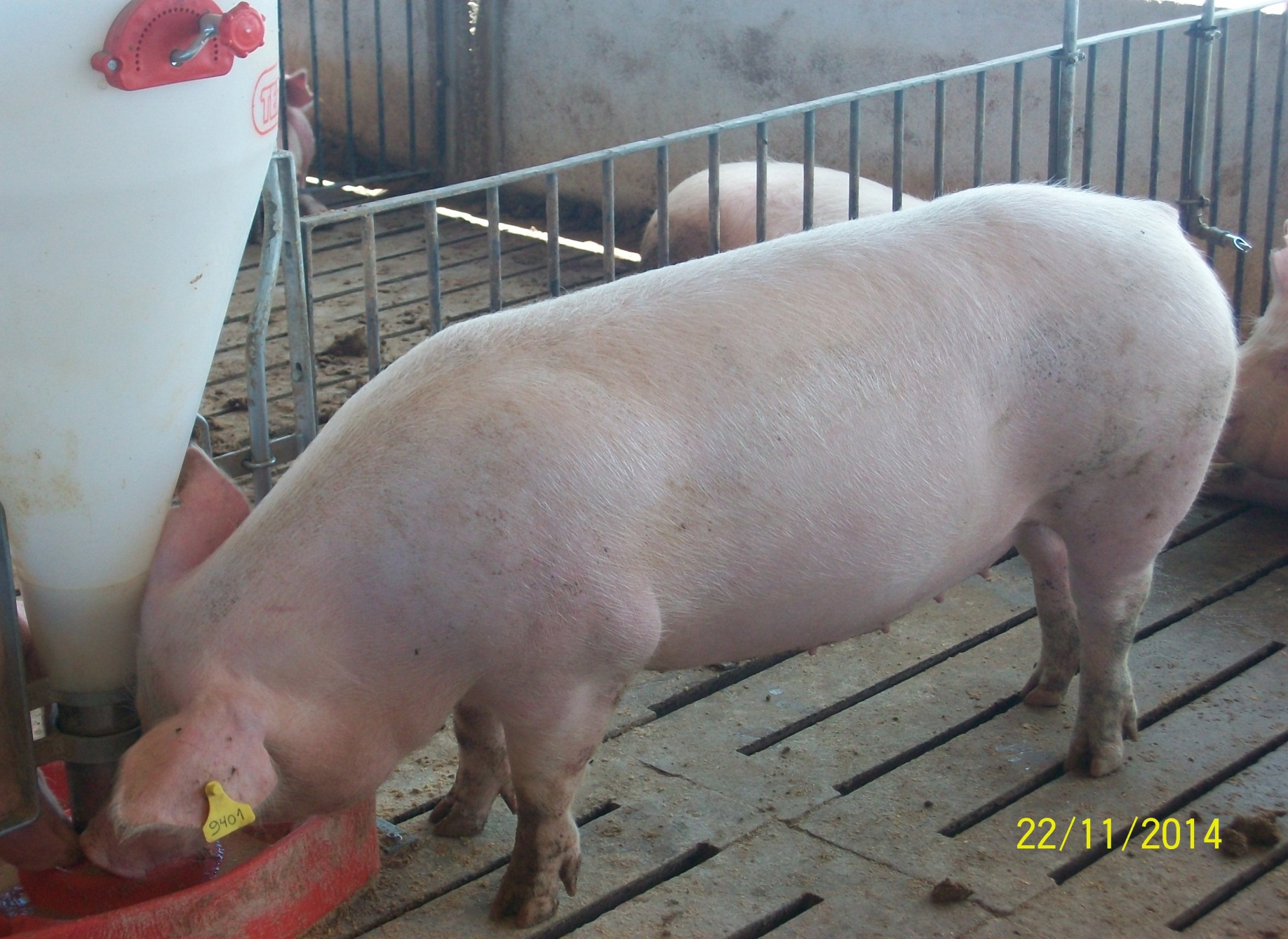 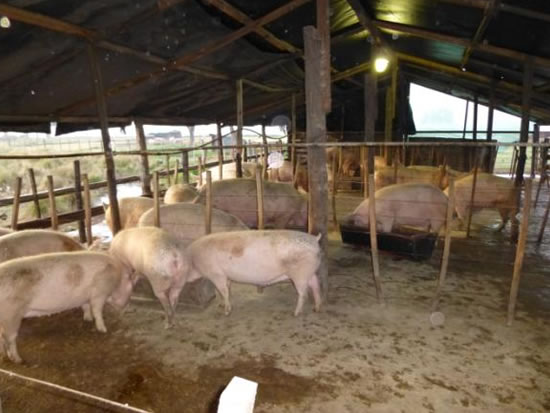 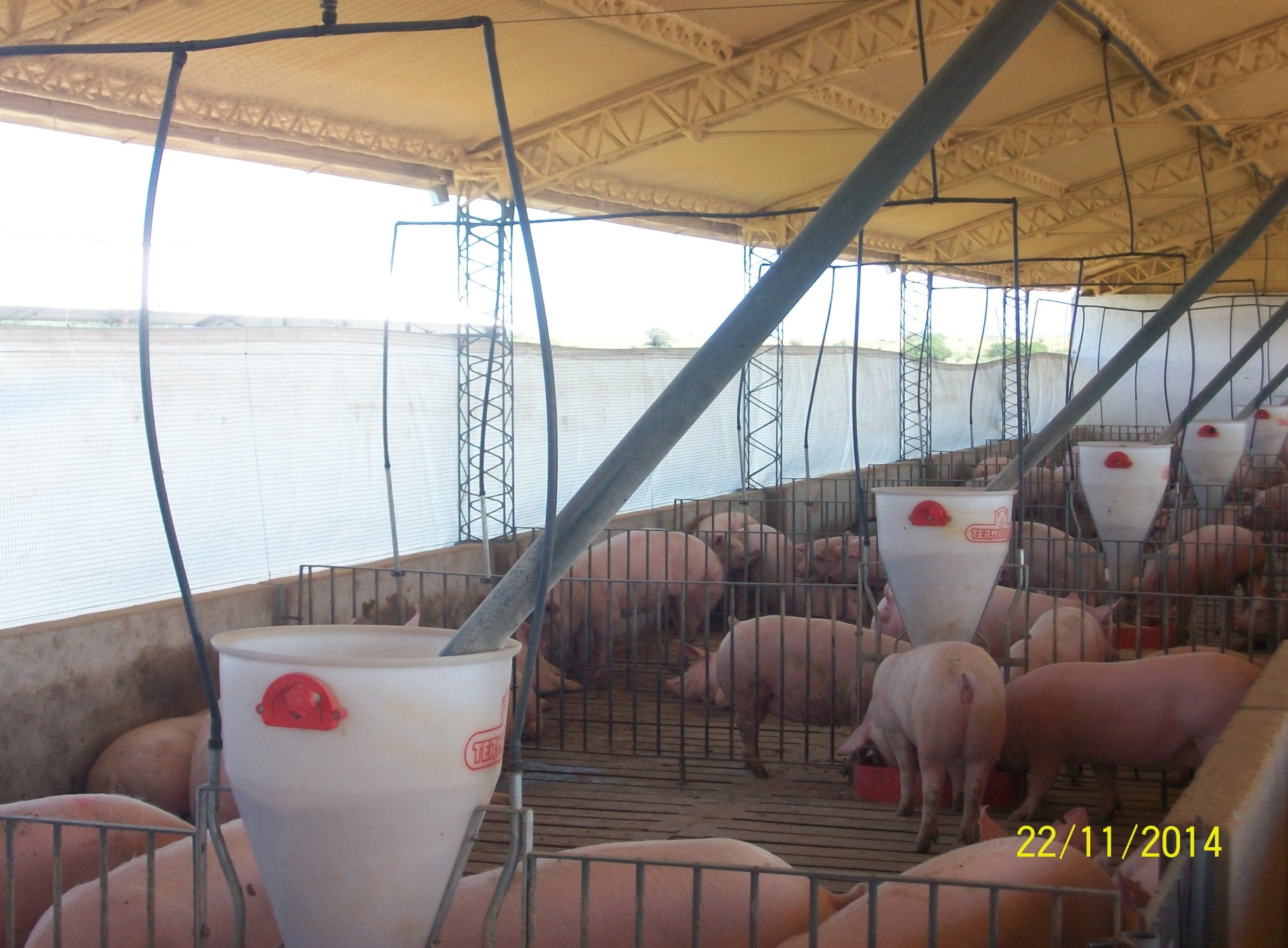 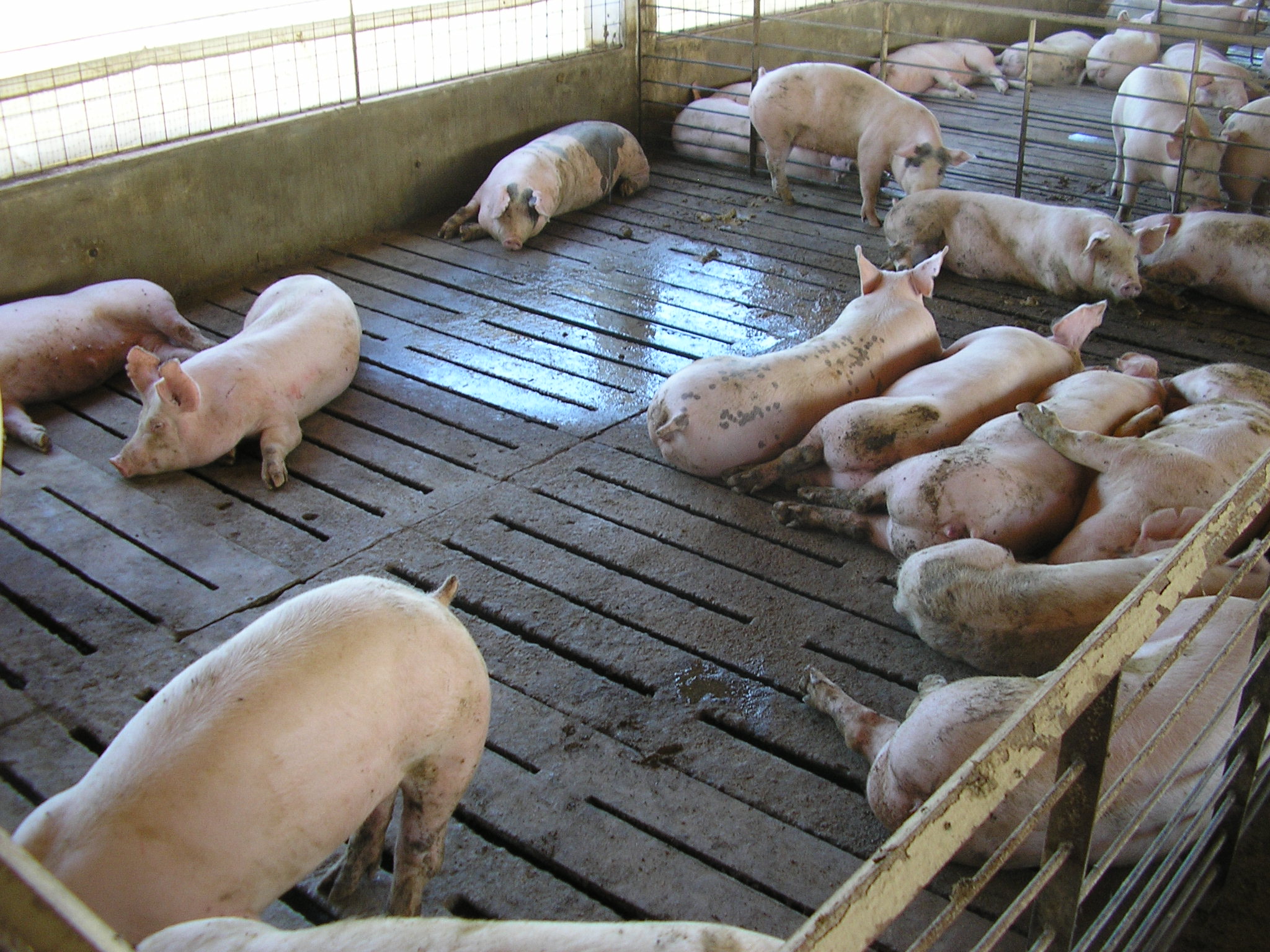 ALIMENTADOR AUTOMATICO
 GESTACIÓN EN GRUPO
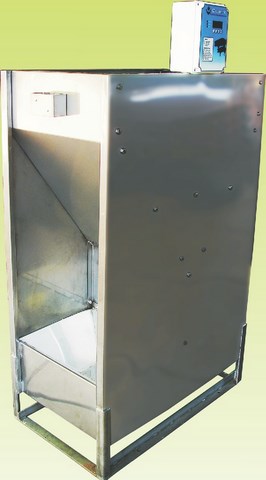 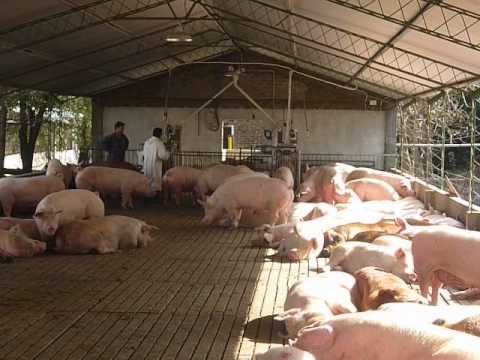 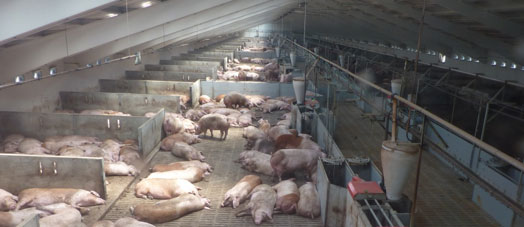 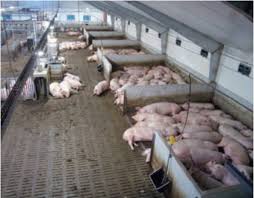 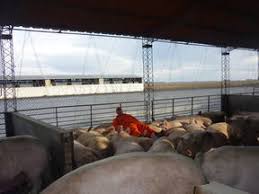 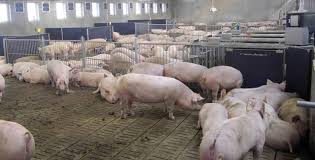 GESTACIÓN GRUPAL CON ALIMETADOR
 AUTOMATICO CON CHIP
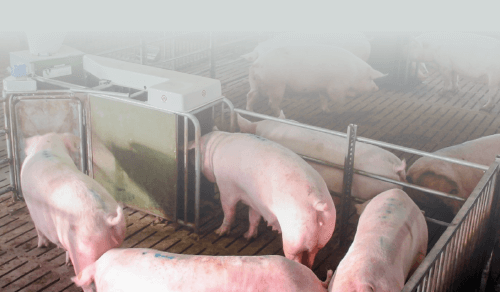 ALIMENTADOR PARA GESTACIÓN GRUPAL CON CHIP
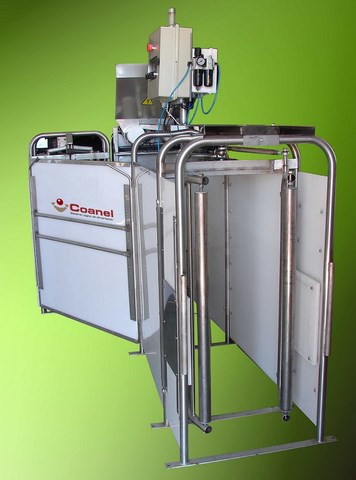